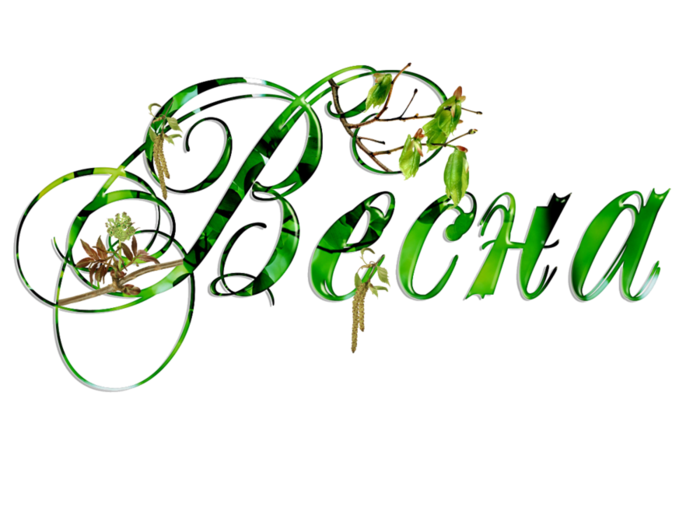 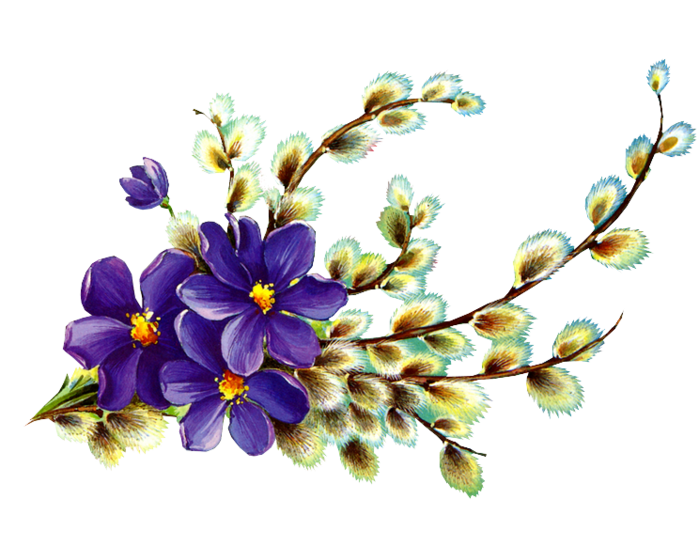 АВТОР 
ЖДАНОВА н.а.
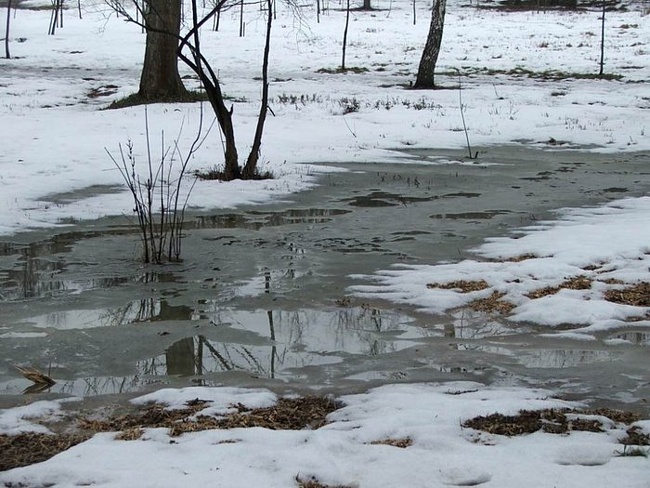 Наступила весна. Ярко светит солнце. Снег становится рыхлым, появляются проталины.
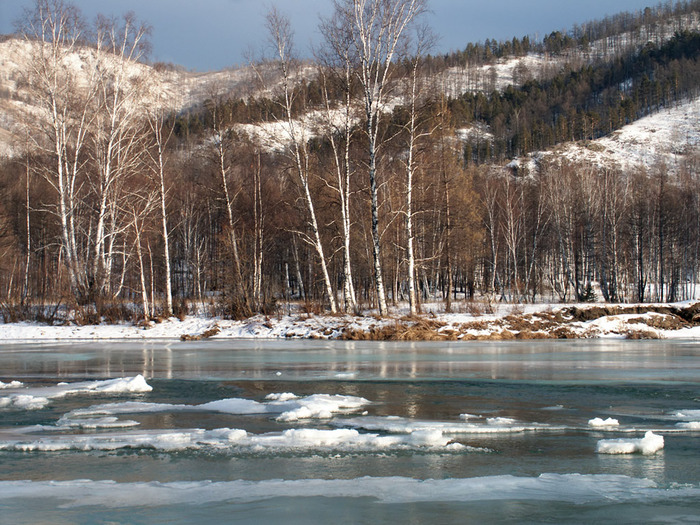 Тает лёд. На реках начинается ледоход.
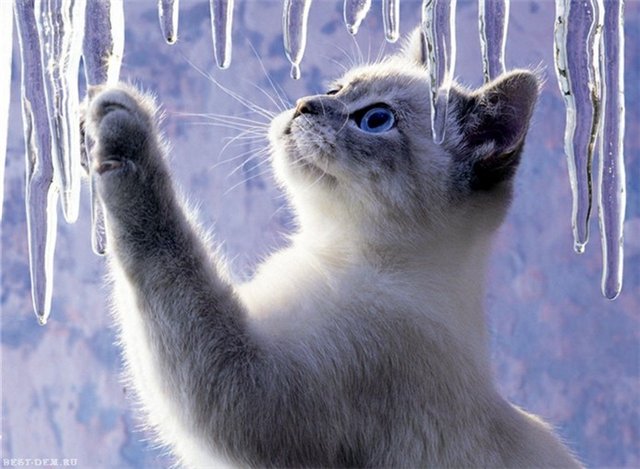 Плачут сосульки. Звенит весенняя капель.
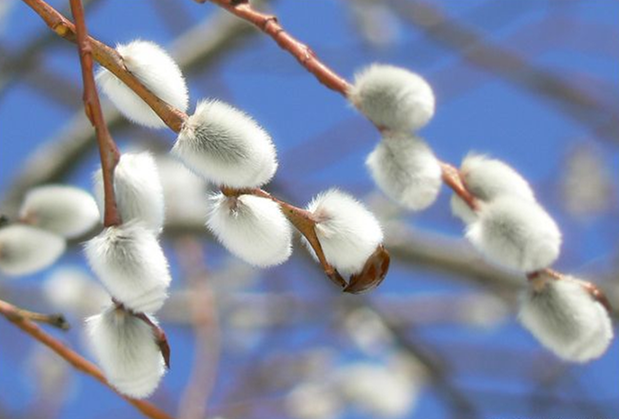 На деревьях и кустарниках набухают почки.
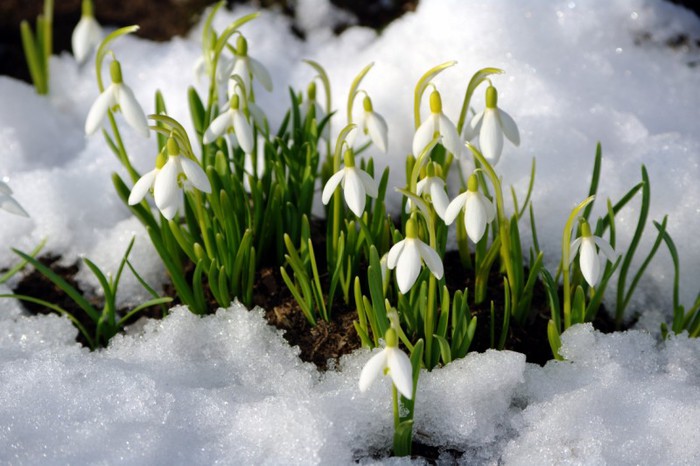 На проталинах показались первые весенние цветы - подснежники.
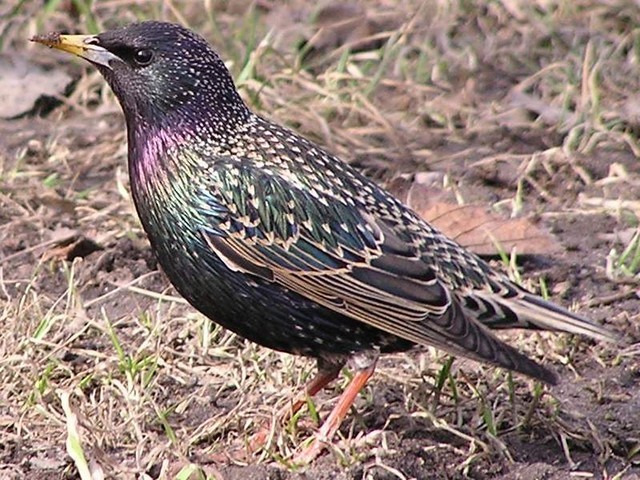 Из тёплых стран возвращаются перелётные птицы. Отовсюду слышны их звонкие голоса.
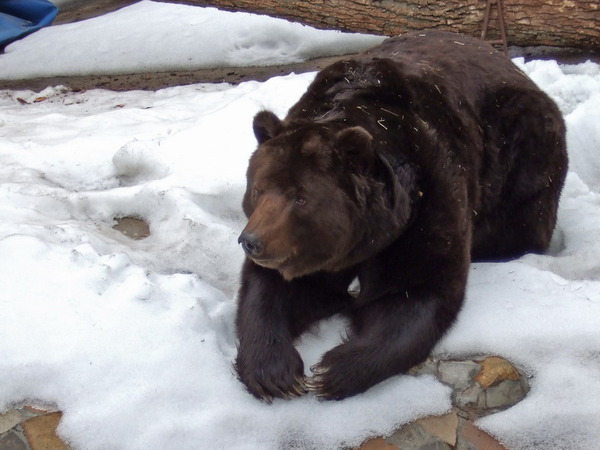 Просыпаются после зимней спячки медведи, ежи, барсуки, суслики.
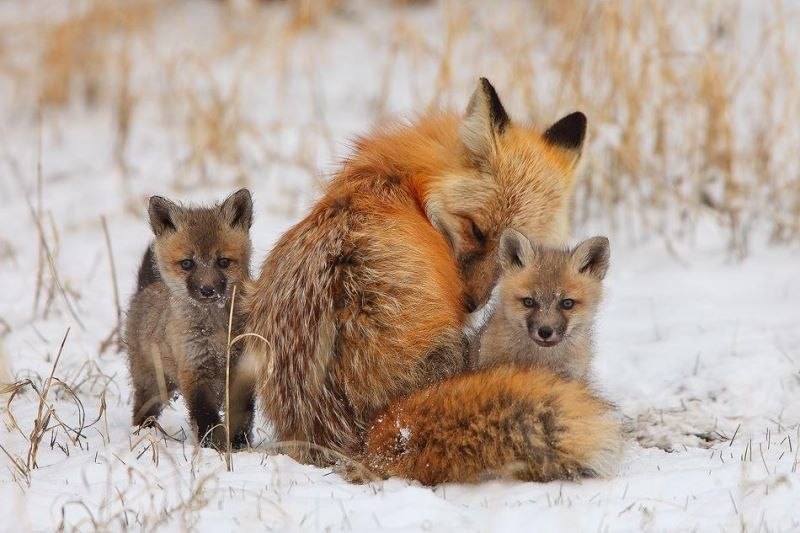 У волчицы, лисицы, зайчихи, ежихи появляются малыши.
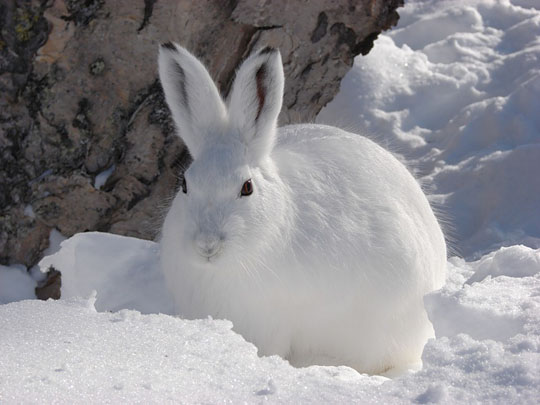 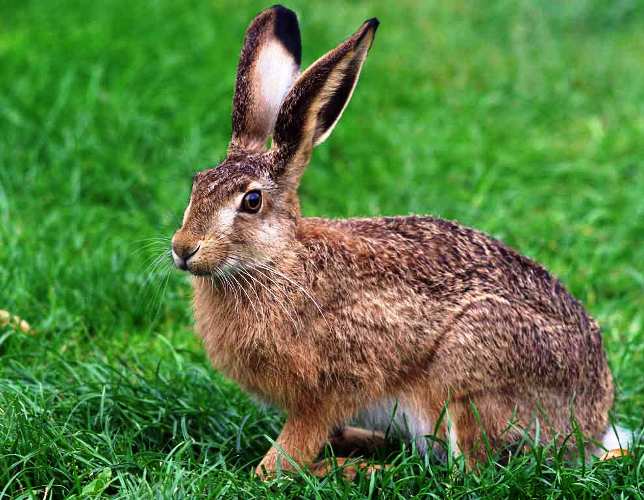 У зверей начинается линька. У зайчика и белочки изменяется окраска шерсти.
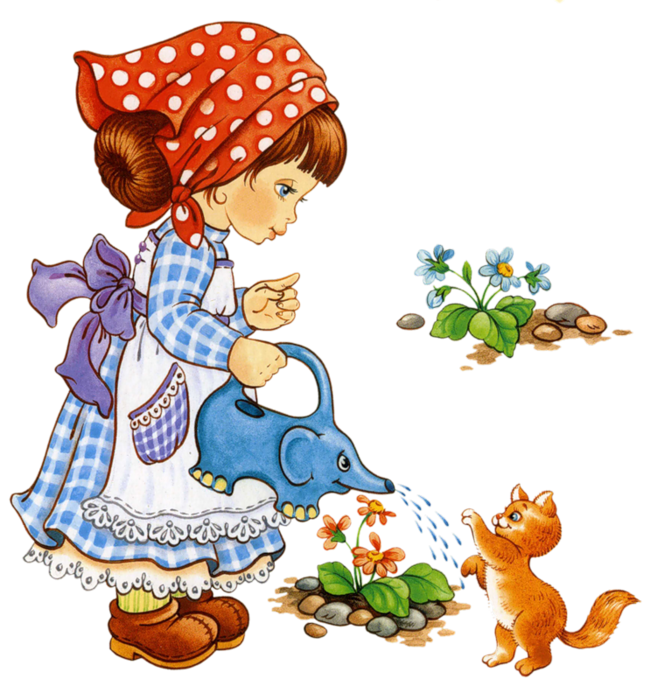 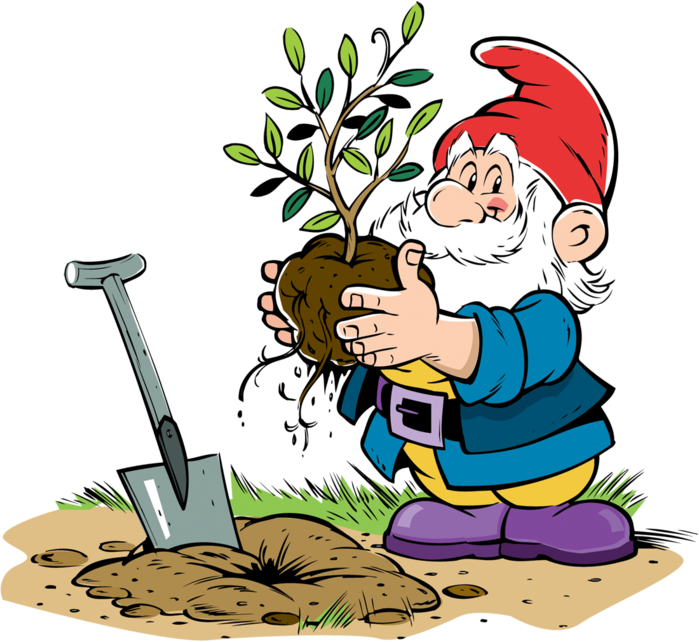 У людей много хлопот весной. Окапывают деревья, сажают овощные культуры, высаживают рассаду цветов на клумбы.
Источники
http://nashideti.3dn.ru/index/zagadki_o_vesne/0-34 
http://crosti.ru/preview/63813/
http://forum.gold-forum.ru/lofiversion/index.php/t13036.html
http://wap.mkpn-club.ru/viewtopic.php?f=15&t=548&st=0&sk=t&sd=a&start=40
http://museumschelykovo.ru/gallery_item.aspx?id=41&pic=436
http://superyukon.org/lisa-i-lisyata-kolorado-ssha/
http://banar.uol.ua/text/3282685/zayats/
http://copypast.ru/2009/01/21/page,3,belki_.pozitivchik.html
http://www.bambooclub.ru/articles/Ryzhie-belki.htm
http://galerey-room.ru/?p=6479